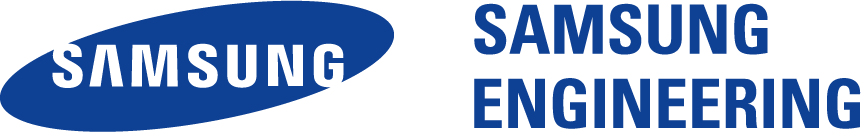 HYTOS 개발 8월 보고서
2019. 08.21
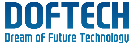 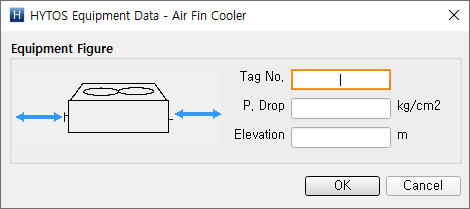 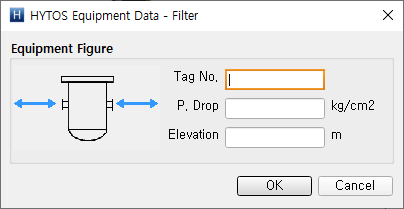 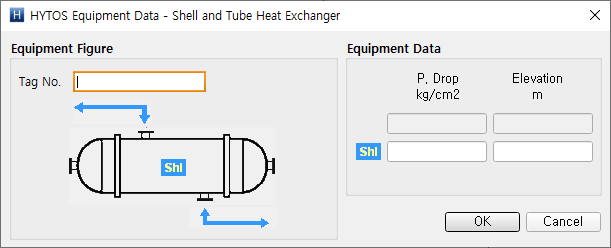 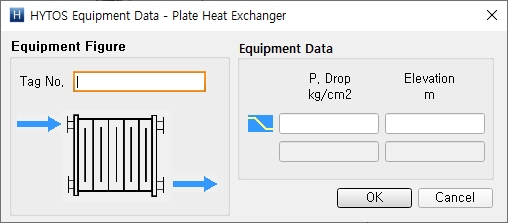 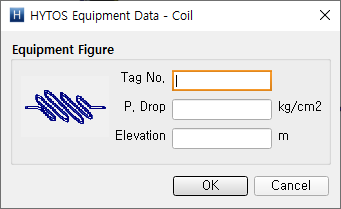 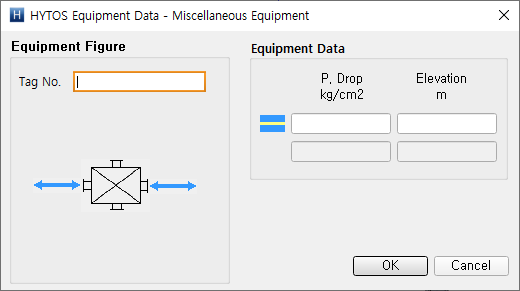 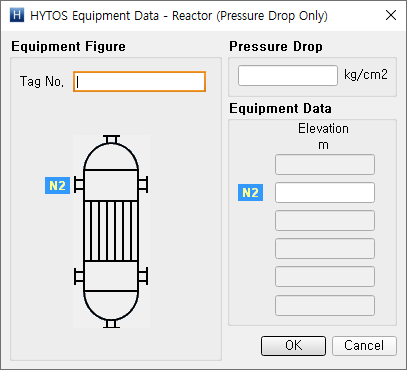 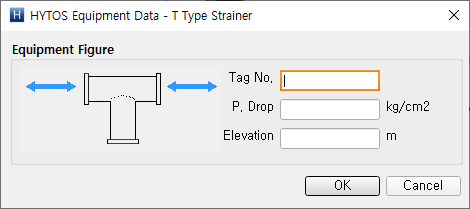 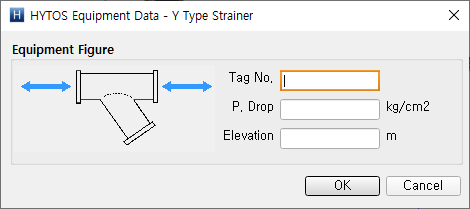 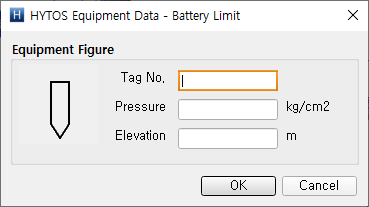 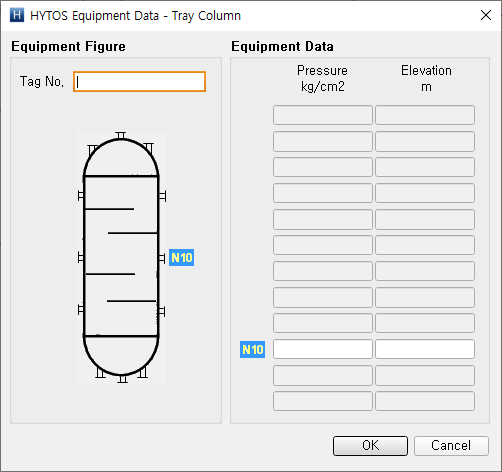 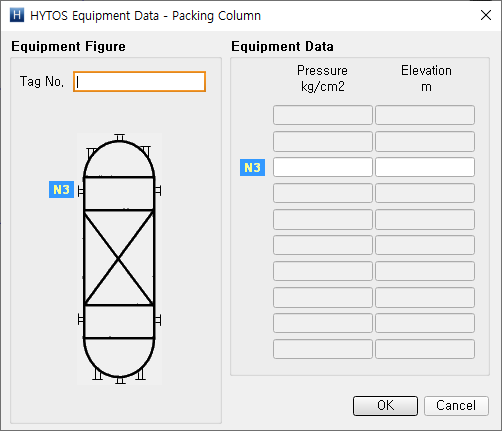 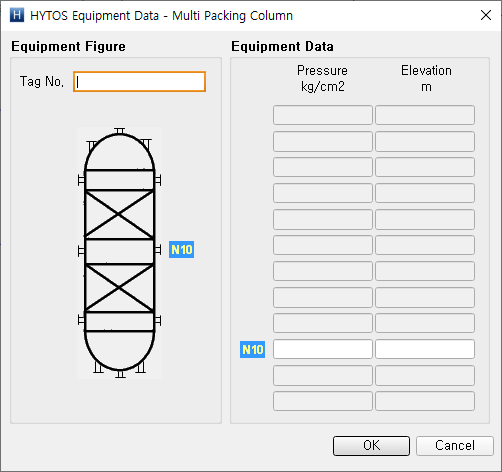 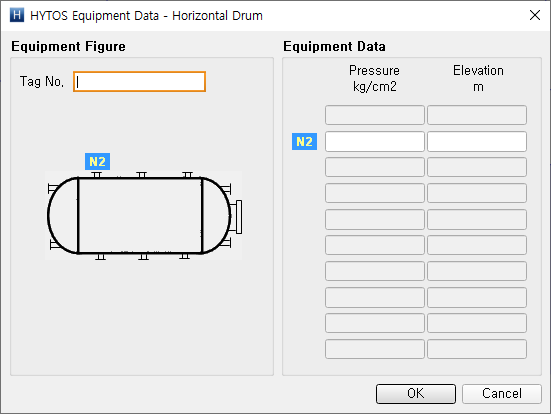 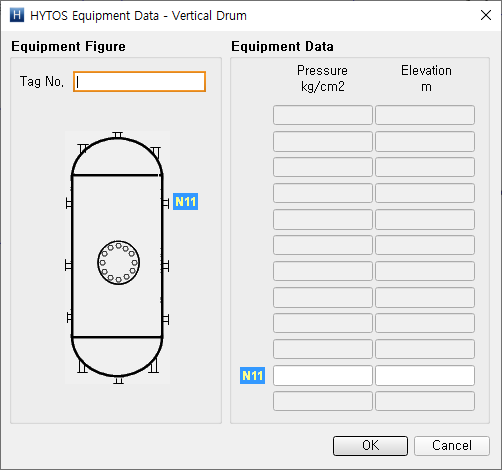 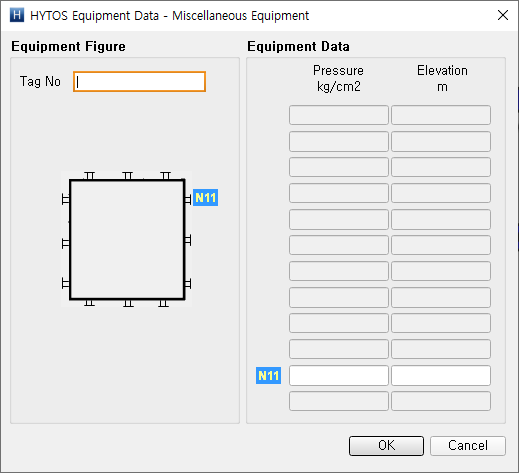 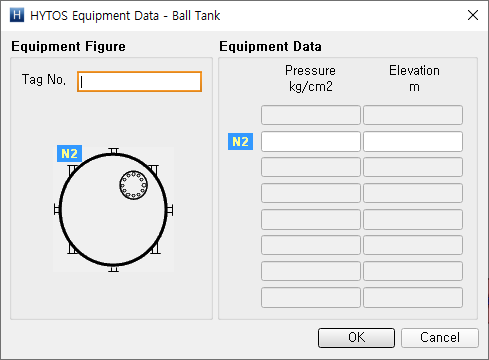 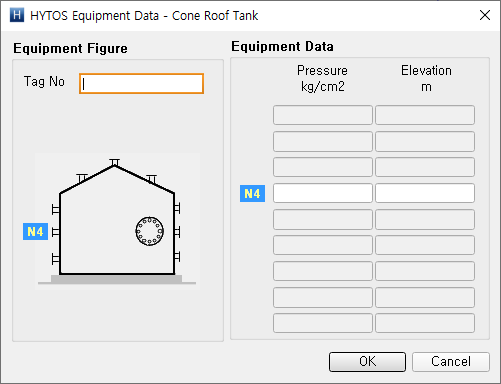 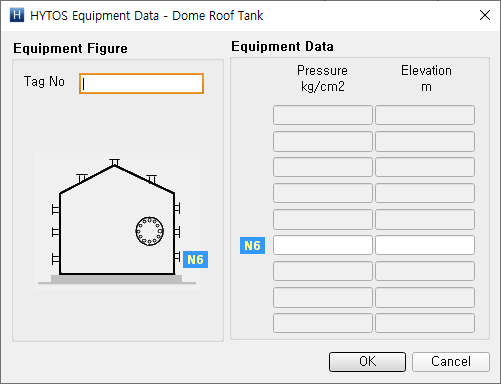 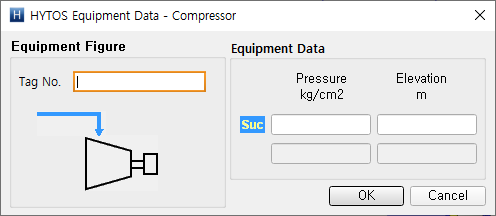 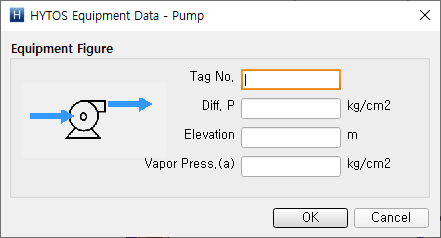 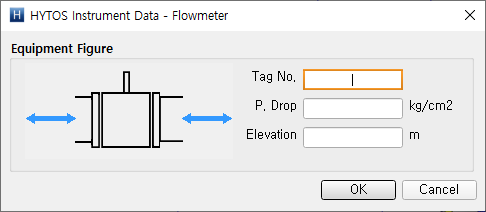 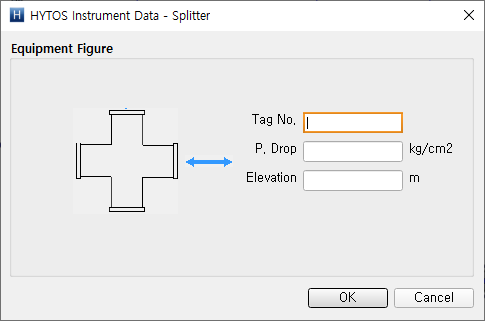 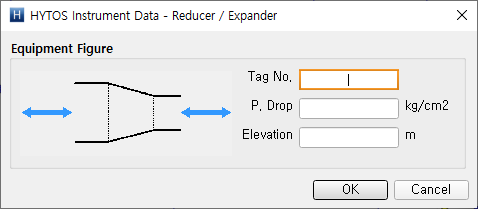 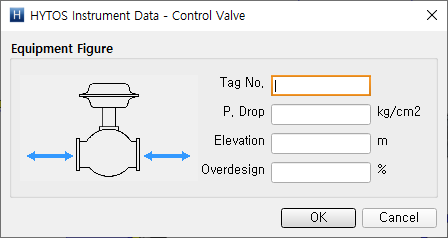 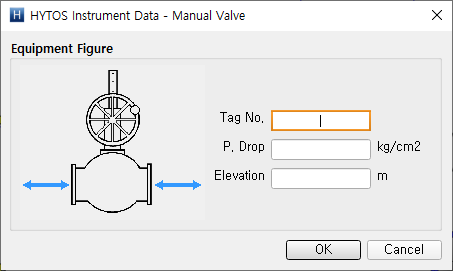 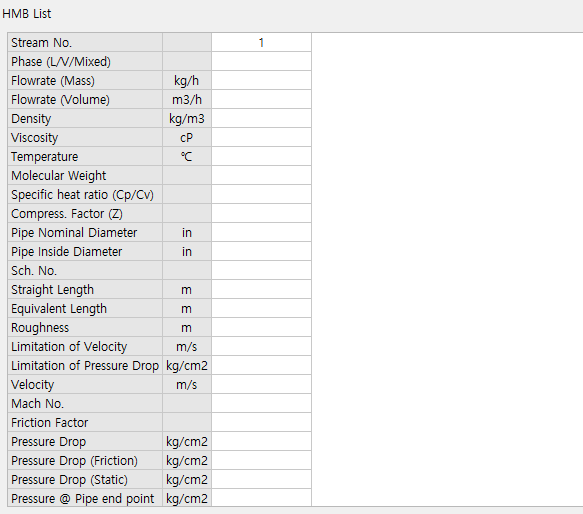